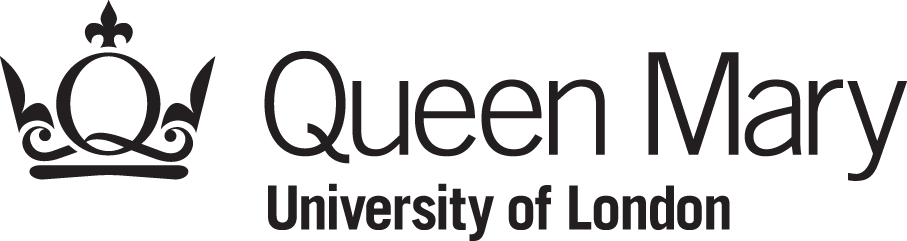 MyHR and Data Protection
Responsibilities of MyHR Users
Personal Information
Personal information means data which relate to a living individual who can be identified from that data
As a manager, when you log in to MyHR you will have access to personal information relating to other QM staff:
Names, telephone numbers and other contact details
Salaries
Reasons for sickness
Data Protection
As per QMUL’s Data Protection Policy you are obliged to take certain measures in your handling and viewing of this personal information
You MUST:
Keep information for which you are responsible up-to-date and accurate
Keep information secure
Not use it for any purpose(s) other than those which are part of your managerial role
Never disclose personal information to any party who does not have authority to have or know it
[Speaker Notes: Link to Data Protection Policy: http://www.arcs.qmul.ac.uk/media/arcs/policyzone/Data-Protection-Policy-v03.0.pdf]
Disclosure of personal information
It can be a serious offence to disclose someone’s personal information to a non-authorised person, including orally
These might include third parties like family, friends, the police but also other colleagues
Treat enquiries with caution – must be certain who the person is and if in doubt refuse
Refer to the Data Protection Policy and the Records & Information Compliance Manager
Information Security
You MUST never tell anyone your MyHR password or log in with someone else’s credentials
You MUST lock your screen when your desk is unattended and log out of MyHR when you are not using it
You MUST only access the data you need to do your job
Compliance
Compliance with the QMUL’s Data Protection Policy is mandatory for all staff and disciplinary action may be taken against anyone who does not comply
Be aware that liability for breaches of data protection legislation can be held against the individual responsible
The Information Commissioner’s Office can issue large fines for breaches of data protection legislation
Contact
If you have any questions please contact the Records & Information Compliance Manager
Email: p.smallcombe@qmul.ac.uk
Tel: x. 7596